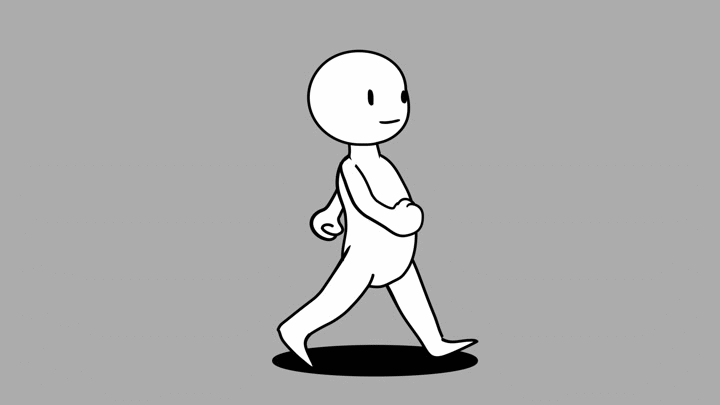 Циклические алгоритмы
При решении задач может возникнуть необходимость повторить одни и те же действия несколько или множество раз.

 В программировании блоки кода, которые требуется повторять не единожды, оборачиваются в специальные конструкции – ЦИКЛЫ.
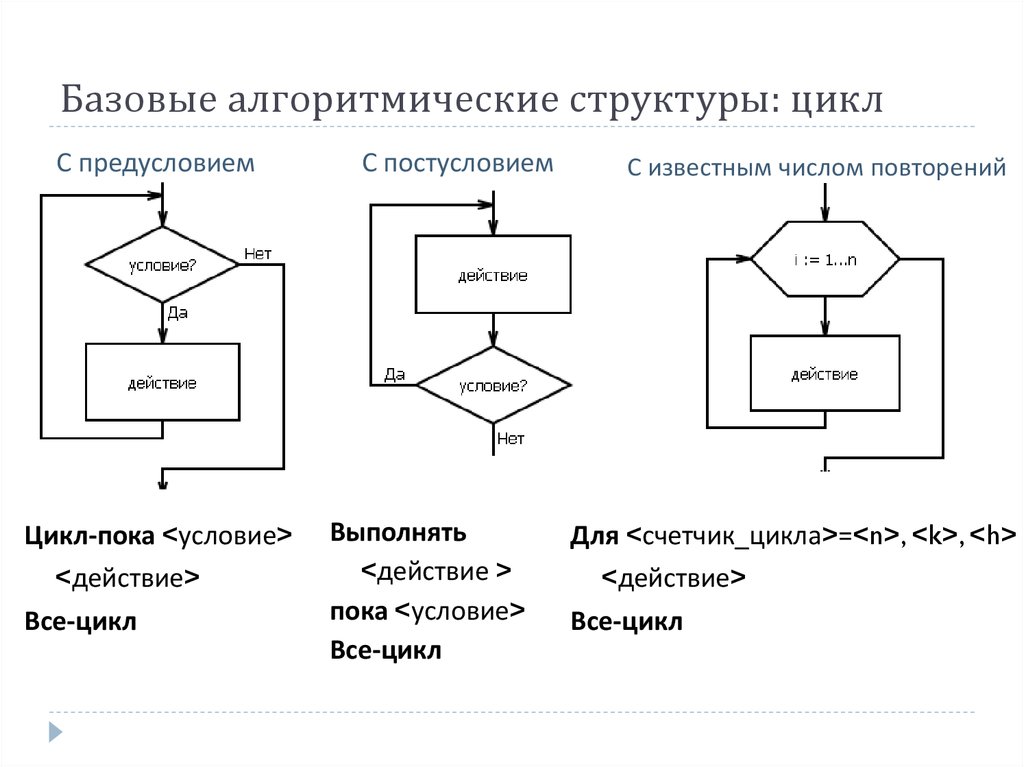 Задача: Нарисовать горизонтальную линию через весь экран
Программа ЛИНИЯ
Нач
      шаг
      Шаг
      Шаг
      Шаг
      Шаг
      Шаг
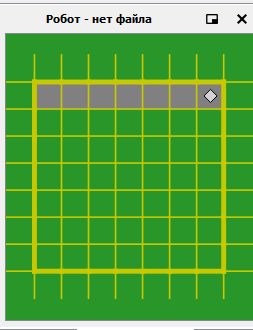 Шаг
     Шаг
     Шаг
     Шаг
     Шаг
Кон
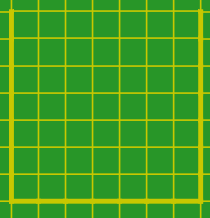 нц ПОКА справа свободно
 закрасить
 вправо
 кц
условие
Тело цикла
цикла
Программа цикла:
нет
Пока <условие>
Нц
   <тело цикла>
Кц
да
да
Логическая команда – это вопрос, на который исполнитель отвечает  “да” или “нет” в зависимости от обстановки.
Что произойдет в результате выполнения программы?
алг новый
нач
. нц пока справа свободно
. . вправо
. . закрасить
. кц
. нц пока снизу свободно
. . вниз
. . закрасить
. кц
. нц пока слева свободно
. . влево
. . закрасить
. кц
. нц пока сверху свободно
. . вверх
. . закрасить
. кц
кон
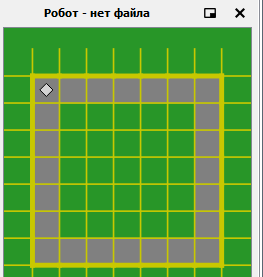 Нач ВОЗВРАТ
нет
Пока слева свободно
да
влево
кон ВОЗВРАТ
Расчертим поле горизонтальными линиями. ГРИС находится в верхнем левом угле, направление - на юг.
Процедура ВОЗВРАТ

алг возврат
нач
. нц пока слева свободно 
. . влево
. кц
кон
Нач ЛИНИЯ
нет
Пока справа свободно
да
вправо
кон ЛИНИЯ
Процедура ЛИНИЯ

алг линия
нач 
. нц пока справа свободно
. . закрасить
. . вправо
. кц
. закрасить
кон
закрасить
закрасить
начало
Пока снизу свободно
нет
да
ЛИНИЯ
вниз
ВОЗВРАТ
вниз
конец
Основная программа:
использовать Робот
алг линии
нач
. нц пока снизу свободно
. . линия;
. . вниз
. . возврат
. . вниз
. кц
кон

алг возврат
нач
. нц пока слева свободно 
. . влево
. кц
кон

алг линия
нач 
. нц пока справа свободно
. . закрасить
. . вправо
. кц
. закрасить
кон
Задание:
выполните данные программы на компьютере с помощью ГРИС «Робот"
Домашнее задание:
Конспект + задача:

Расчертить поле вертикальными линиями. ГРИС находится в верхнем левом угле, направление – на восток.
Источники:
Информатика и ИКТ: учебник для 9 класса/ И.Г. Семакин, Л. А. Залогова. - М.: БИНОМ, 2011г
http://ikthelp.ru/blok-sxemy-algoritmov-9-klass - описание блок-схем
Рисунки выполнены в программе ГРИС «Робот»